Mdc-7-13  PPJS
50~120MeV single pi-,pi+                                       Pattsf+ New Hough VS Pattsf
Pion+
Pion-
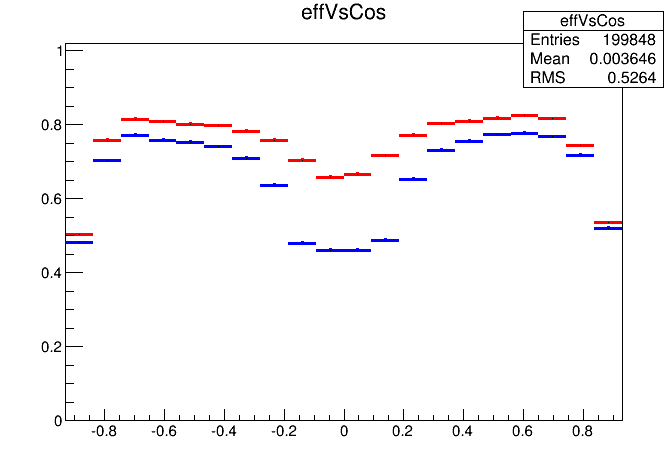 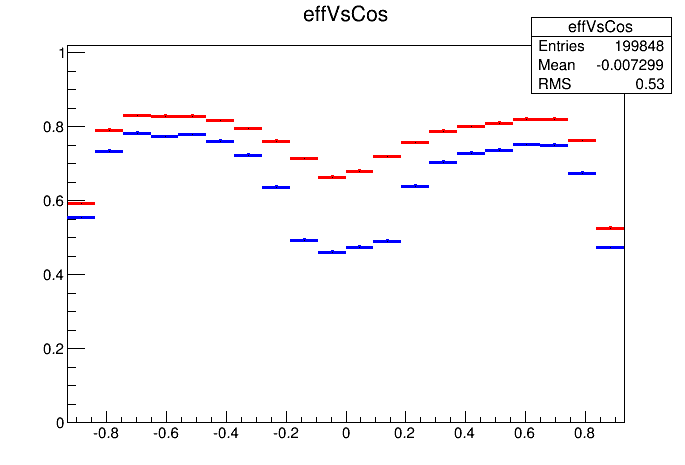 Pattsf+New Hough vs Pattsf
Pattsf+New Hough vs Pattsf
0.74292-0.652936 = 9%
0.729344-0.653156= 7.6%
Bug accur when do the don’t consider positive charge in stereo hit z-s calculation
Have fixed this bug
Tracking efficiency of data
Ψ(2s) ->J/ Ψ p + p - , J/ Ψ ->l+ l-
500w MC events
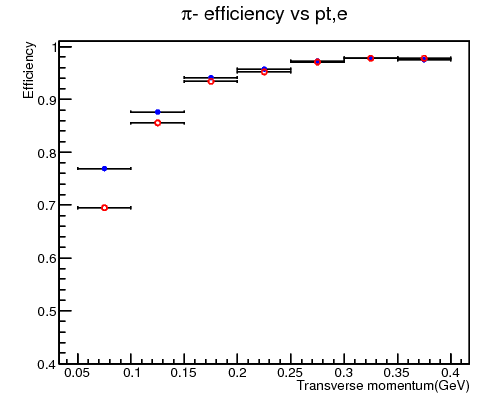 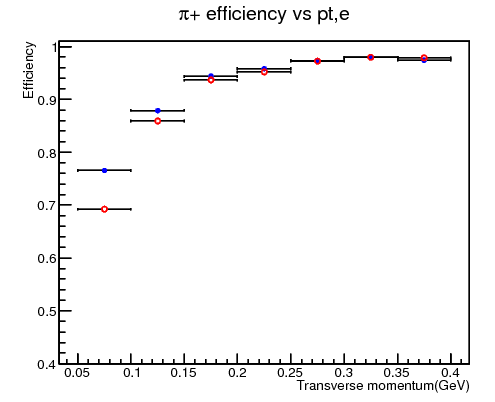 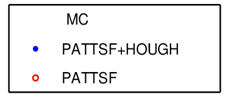 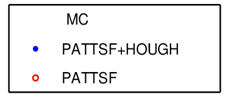 7.5% update in 50~100MeV
J/ Ψ recoil mass
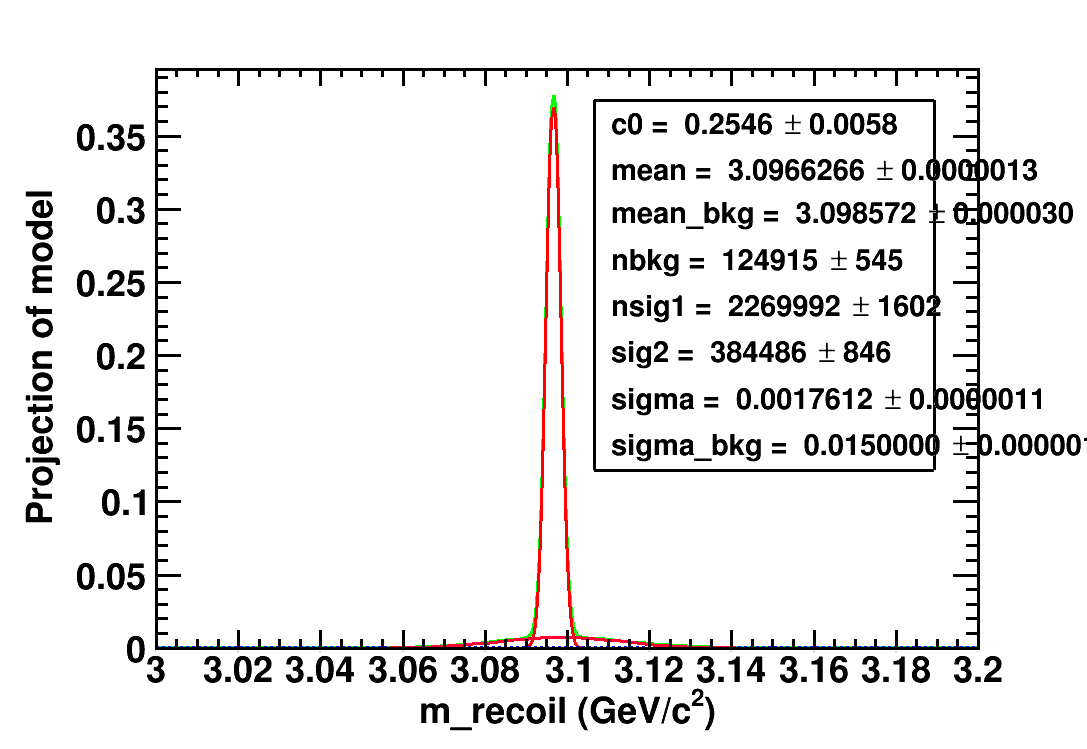 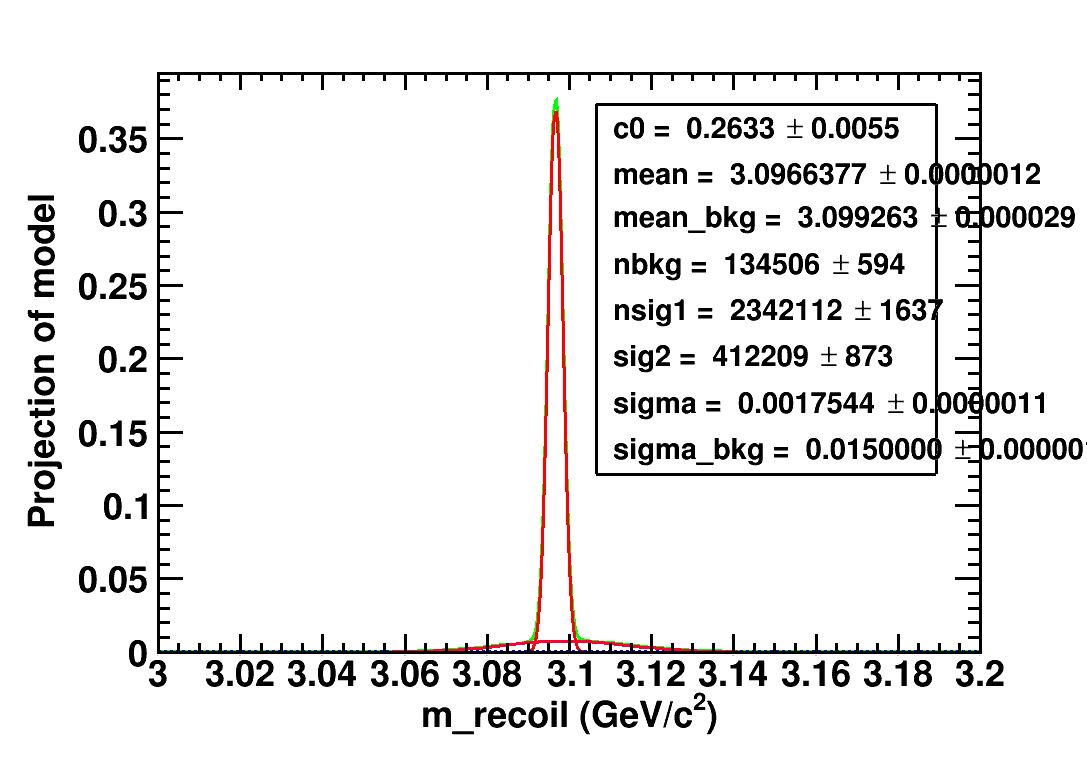 PATTSF
PATTSF+HOUGH
Sig hough mass fit : 2342112+412209 = 2754321
Signal by 4c : 2199417
signal/sqrt(signal+bkg):162.1
Sig by mass fit : 2269992+384486 = 2654478
Signal by 4c : 2118834
signal/sqrt(signal+bkg) : 159.2
By mass fit : 3.76%   oldversion(1.7%)
By 4C : 3.79%
New version compared with old version
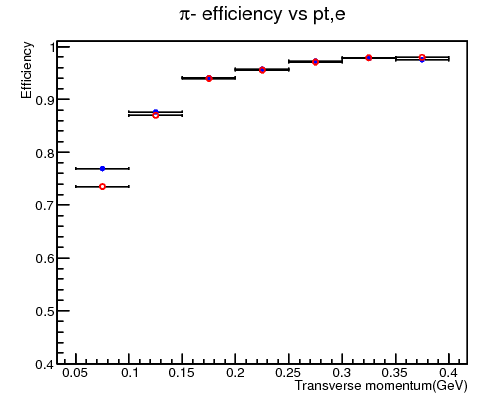 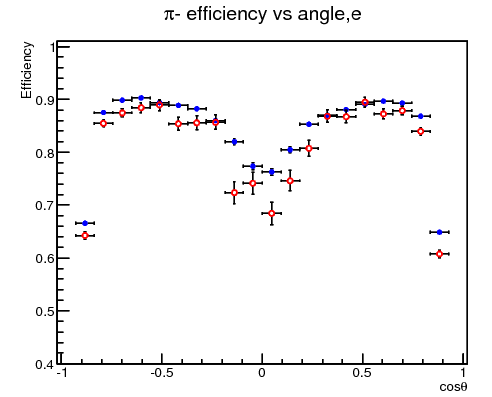 3.4% update with old Hough Version (0~100MeV)